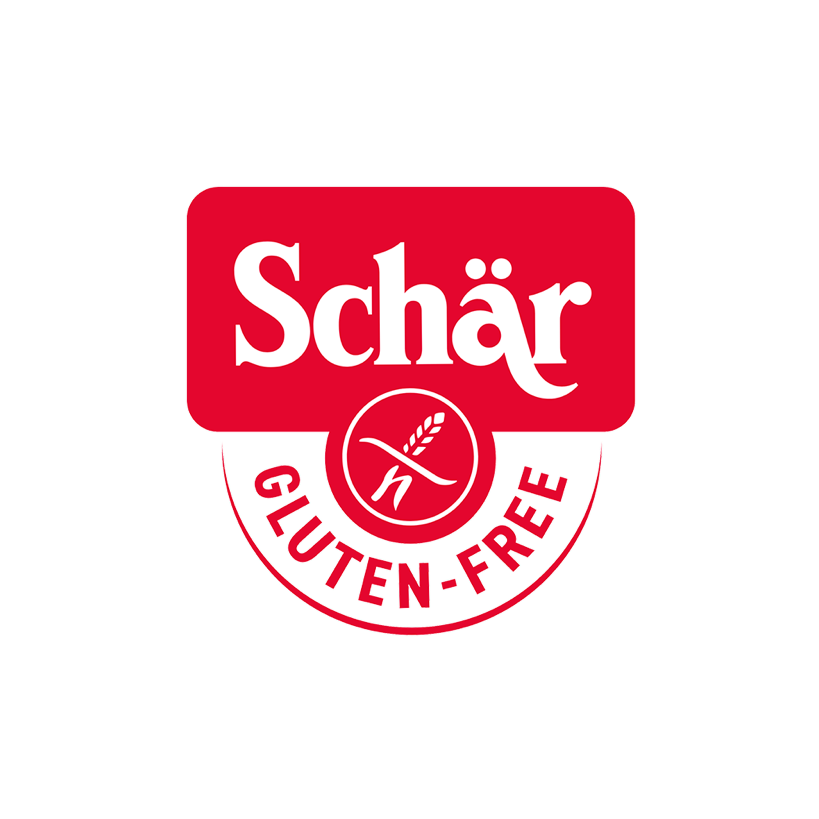 Rustic Loaf Gut Health - Social Post
February 18, 2021
Promoted Post – Option 1
Link: https://www.schaer.com/en-us/a/gluten-free-sourdough-guide
Click on image to play animation (no sound)
Click on image to play animation (no sound)
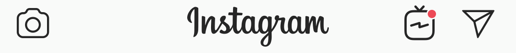 Schär
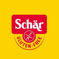 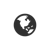 Promoted
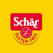 Scharglutenfree
Promoted
Simple ingredients. Simpler to digest. Simply the better bread option.
Learn More				>
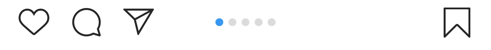 Schar.com
scharglutenfree Simple gluten-free ingredients. Simpler to digest. Simply the better bread option.
Try Gluten-Free Sourdough
Learn More
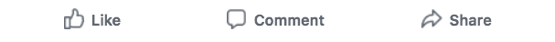 Promoted Story – Option 1
Link: https://www.schaer.com/en-us/a/gluten-free-sourdough-guide
Click on image to play animation (no sound)
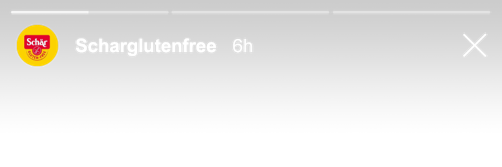 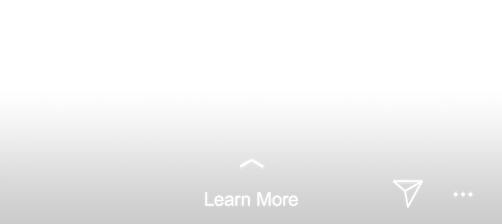 Promoted Post – Option 2
Link: https://www.schaer.com/en-us/a/gluten-free-sourdough-guide
Click on image to play animation (no sound)
Click on image to play animation (no sound)
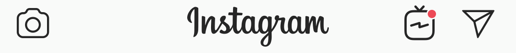 Schär
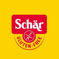 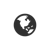 Promoted
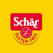 Scharglutenfree
Promoted
Tummy got the winter blues? See how gluten-free sourdough can help brighten your day.
Learn More				>
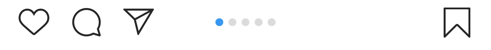 Schar.com
scharglutenfree Tummy got the winter blues? See how gluten-free sourdough can help brighten your day.
Benefits you can feel
Learn More
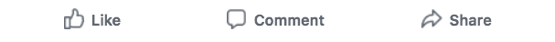 Promoted Story – Option 2
Link: https://www.schaer.com/en-us/a/gluten-free-sourdough-guide
Click on image to play animation (no sound)
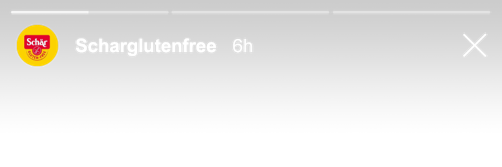 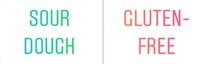 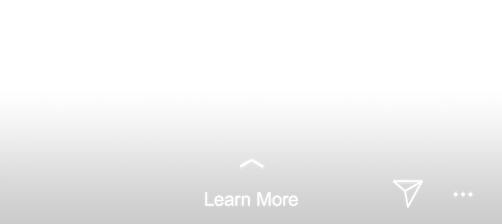